CS 4700 / CS 5700Network Fundamentals
Lecture 16: Quality of Service
(When best-effort isn’t good enough)
Motivation
2
Internet is designed to give best-effort service
i.e. all packets are treated the same
However, not all packets are the same
HTTP – delay sensitive
Voice/Video streaming – delay and jitter sensitive
Online Games – delay and jitter sensitive
BitTorrent – totally insensitive
Delay, jitter, bandwidth do not matter
File transfer will finish eventually
Should the network give better quality to some packets?
Three Relevant Factors
3
Application performance
How much bandwidth do you need?
What about delay and jitter?
Bandwidth required to provide performance
How to meet performance goals…
While still offering general service to all applications
Complexity/cost of required mechanisms
How to modify the network to meet perf. goals?
Political concerns, e.g. network neutrality
Security
QoS: Quality of Service
4
Idea: build some unfairness into the network
Some traffic is high priority, gets better service
Some traffic is low priority, gets reduced service
Thus, “important” traffic receives “better” service
What traffic is important?
What do we mean by “better” service?
Is the gain guaranteed and strictly defined?
Is the gain relative and fungible?
Outline
5
“Soft” QoS
Packet shaping/prioritization
DiffServ
“Hard” QoS
IntServ
The Problem at the Edge
6
Problem: sharing resources between applications
Large, long lived flows can dominate the queue
Elephants vs. Mice
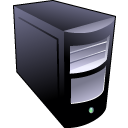 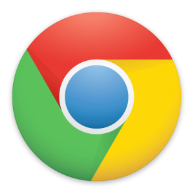 Packet Queue
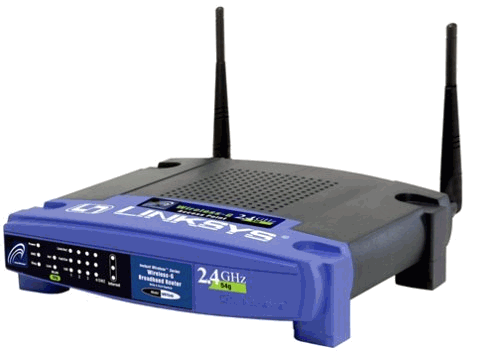 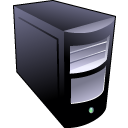 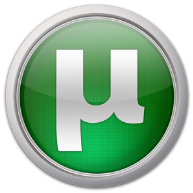 Port-Based Priority Queues
7
Port-based QoS
Very common in home routers
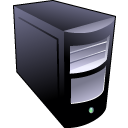 High Priority Queue (Port 22, 25, 80, 110)
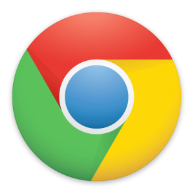 Low Priority Queue (all other ports)
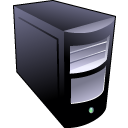 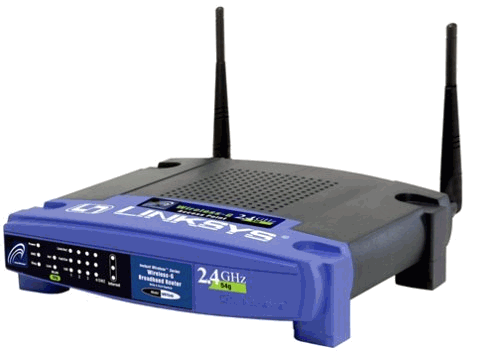 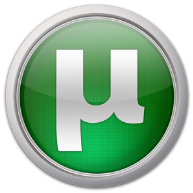 QoS at Internet Scale
8
Priority queues at the edge of the network help
… but what about QoS across the entire Internet?
Popular area of research in the 1990’s
Differentiated Service (DiffServ)
Class-based traffic management mechanism
Coarse grain control
Relative performance improvements / lower overhead
Integrated Service (IntServ)
Flow-based traffic management mechanism
Fine grained control
Guaranteed performance / high overhead
Differentiated Services (DiffServ)
9
Goal: offer different levels of service to packets
Organized around domains (ASs)
Involves edge and core routers (sometimes hosts too)
Edge routers
Sort packets into classes (based on many factors)
Set bits (DiffServ Code Point) in packet headers
Police/shape traffic
Core Routers
Handle per-hop packet behavior based on DSCP
IP Header, Revisited
10
12
31
24
0
4
8
16
19
Datagram Length
HLen
Version
DSCP/ECN
Offset
Identifier
Flags
Checksum
TTL
Protocol
Source IP Address
DiffServ Code Point
Used to label the class of the packet
Destination IP Address
Options (if any, usually not)
Data
DiffServ at a High-Level
11
AS-1
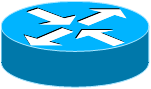 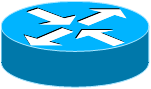 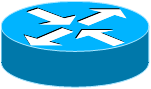 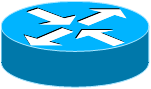 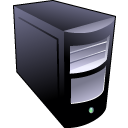 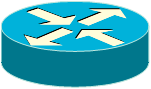 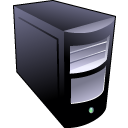 AS-2
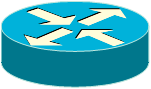 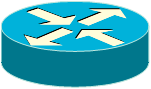 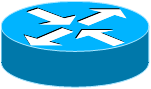 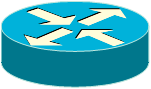 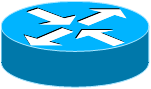 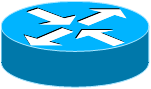 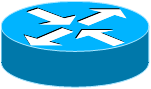 Ingress/Egress routers assign class to each packet
Must analyze each packet, high overhead
Core routers use classes to do priority queuing
Classes may switch between AS boundaries
Ingress/Egress Routers
Core
Routers
Per-Hop Behavior
12
Traffic classes indicated by 6-bit DSCP in IP header
In practice, only 3 classes used
Default PHB: best-effort forwarding
Same as usual for the Internet
Expedited Forwarding (EF) PHB
Traffic requiring low delay, low loss, low jitter
Often given strict priority queuing above other classes
Admission control limits to 30% of capacity
Why?
Assured Forwarding (AF) PHB
More general class with assurance of delivery
Only if traffic rate < subscribed rate
How do we Classify Packets?
13
It depends.
Based on ports
i.e. 80 (HTTP) takes precedence over 21 (FTP)
Based on application
i.e. HTTP takes precedence over BitTorrent
Based on location
i.e. home users get normal service…
While hospitals/policy/fire department get priority service
Based on who pays more $$$
$100 for “premium” Internet vs. $25 “value” Internet
Traffic Policing/Shaping
14
Purpose: need a mechanism to control packet flow
High vs. medium vs. low priority flows 
Think of it like a toll booth
Token bucket (r, b)
r  rate the bucket fills
b  size of tokens in the bucket
Police: if token is available, packet may pass
Otherwise, packet is queued or dropped
Queuing packets “shapes” the traffic flow
Leaky Buckets
15
Parameters
r –rate at which tokens fill the bucket
b – bucket depth
R – maximum link capacity or peak rate
r bps
b bits
Packet Queue
<= R bps
Bits are only transmitted from a queue when there is a token of sufficient size available
Bucket Parameters, Intuitively
16
r – speed packets can exit the queue
Fast r
Slow r
b – burst tolerance
Small b
Large b
Advantages of DiffServ
17
Giving priority does improve performance
… at the expense of reduced perf. for lower classes
Relatively lightweight solution
Some overhead on ingress/egress routers
No per flow state, low overhead on core routers
Easy to deploy
No hard reservations
No advanced setup of flows
No end-to-end negotiation
Disadvantages of DiffServ
18
No performance guarantees
All gains are relative, not absolute
Classes are very coarse
i.e. all packets of a specific class get better performance
No per flow or per destination QoS
What if some ASs do not support DiffServ?
Impossible to predict end-to-end behavior
Security
Any host can tag traffic as high priority
E.g. Win 2K tagged all traffic as high priority by default
Outline
19
“Soft” QoS
Packet shaping/prioritization
DiffServ
“Hard” QoS
IntServ
From Relative to Absolute Service
20
Priority mechanisms can only deliver absolute assurances if total load is regulated
Service Level Agreements (SLAs) specify:
Amount user (organization, etc.) can send
Level of service delivered to that traffic
DiffServ offers low (but unspecified) delay and no drops
Acceptance of proposed SLAs managed by “Bandwidth Broker”
Only over long time scales
Inter-Domain Premium DiffServ
21
Goal of IntServ: end-to-end bandwidth guarantees
Mechanism: end-to-end bandwidth reservations
Like the telephone network, circuit reservations
End hosts ask for reserved capacity from the network
AS-1
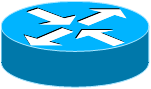 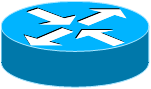 Please reserve 1 Mbps
?
?
?
?
?
?
?
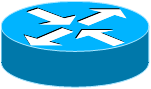 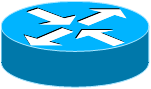 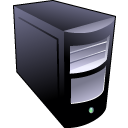 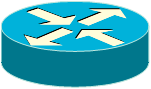 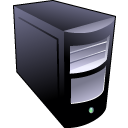 AS-2
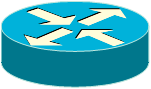 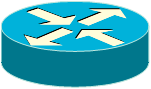 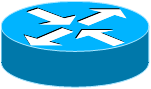 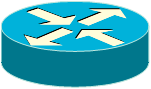 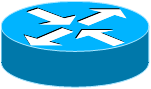 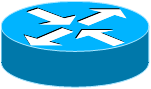 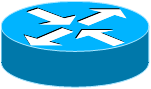 Philosophical Battle
22
If your network allows reservations:
Then you must perform admission control
i.e. who can make reservations, and when?
Basic Question:
Should all flows be admitted (current Internet)
Or, should we refuse some flows to guarantee good service for reserved flows (IntServ Internet)
Which one is right?!?!
High-Level IntServ Design
23
Reservations are made by endpoints
Applications know their own requirements
Applications run on end-hosts
Network does not need to guess about requirements
Guarantees are end-to-end on a per-flow basis
Soft-state
State in routers constantly refreshed by endpoints
IntServ is multicast-oriented
Assumed that large broadcasts would drive multicast and IntServ deployment
This is why reservations are made by receivers
Requirements for IntServ
24
Fixed, stable paths
Only routers on the path know about the reservation
Current Internet cannot guarantee this
Routers maintain per-flow state
Very high overhead (even with soft-state)
State is used to reserve bandwidth
Guarantees QoS for reserved flows
… but some flows may not be admitted
Security?
RSVP Reservation Protocol
25
Performs signaling to set up reservation state
Initiated by the receiver
Each reservation is a simplex data flow sent to a unicast or multicast address
<Destination IP, protocol # (TCP, UDP), port #>
Multiple senders/receivers can be in the same session
RSVP Example
26
Soft-state: PATH and RESV need to be periodically refreshed
RESV
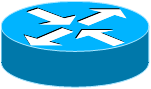 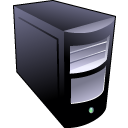 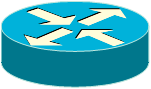 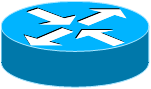 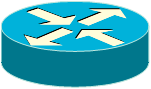 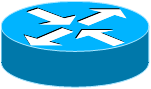 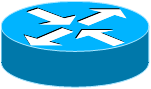 PATH
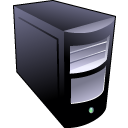 PATH
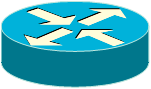 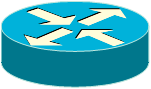 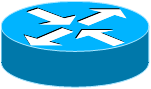 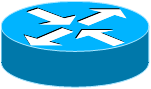 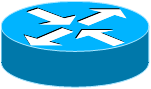 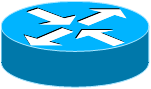 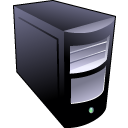 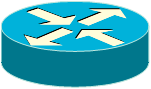 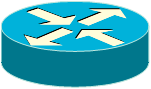 IntServ Summary
27
The good:
Reservations are guaranteed and precise
Reserved bandwidth is not shared with a class
Tight allocations for each flow
Soft-state slightly reduces overhead on routers
The bad:
IntServ is a whole Internet upgrade
Heavyweight mechanisms, per flow state
Security: end-hosts can DoS by reserving lots of bandwidth
QoS on the Internet Today
28
QoS was huge in the ‘90s
DiffServ and IntServ are both IETF standards
… yet neither are widely deployed today
Internet capacity explosion
Packets only drop when capacity is reached
QoS is only useful if capacity is saturated
After the 2000s Internet boom…
Huge glut of “dark” fiber capacity
Lots of spare capacity = little need for QoS
Another technical solution killed by economics
QoS is Controversial
29
Example: ISP sometimes drop or throttle BitTorrent
Net neutrality: is it okay to favor one kind of traffic over another?
Privacy: is it okay for ISPs to snoop on packets?
Counterargument: BitTorrent negatively impacts other customers
Is it okay for your neighbors BitTorrent traffic to make your Skype calls sound choppy?
Slippery slope:
Who decides which apps are favored?
Is it okay to ban apps entirely?
Is it okay to allow people to pay for higher priority?